Travel party 101
SIMPLE AS 1, 2, 3!
Shedrick White
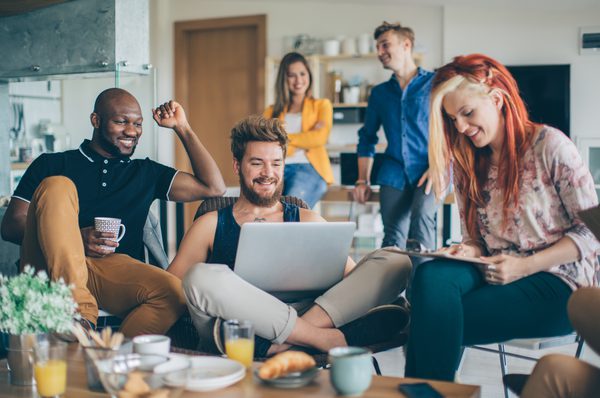 -Shedrick White
Weekly Meetings build your team,  But Travel Parties Pay your Bills
What is a
Travel Party?
It's a Living room Presentation at your home.  
Purpose is to cast the vision for your business and get people to 
Become your partner 
Become your client  
Provide you with referrals
 
 Don't be confused it comes in many names -PBR's (Private Business Reception)   Launch Parties, Travel Parties, Destination Parties ) - Same thing different names - Different Names
IT’S AN INTIMATE
CONNECTION
Travel Parties:  Are Proven to be one of the most effective ways to launch your business. - you are able to present to a group of people simultaneously than one on one - you can reach more people faster

They should be scheduled within the first 3-5 days of launching your business

Benefits of Travel Party:

Intimate environment - People are comfortable to ask questions
75% of the business is taught before person joins 

If they come to travel party they immediately host travel parties

Allows you to expose a lot of people in a short period of time

RULE: Once you schedule your travel party DO NOT CANCEL IT!
THE WHO?
Imagine you are hosting a monumental event that you desire to celebrate. Who would you invite?

Who would be on your VIP guest list?  

Likewise you are having a grand opening for your travel business, therefore, we need you to create your guest list.

We encourage you to use the memory jogger to remind you of the people with whom you have a strong relationship with:
Neighbors
Friends
Family that you know LOVE to travel
People from your church 
People looking for additional streams of income
Also, anyone that you know who could use a tax break

Again you are showcasing your new travel business, so take some time to reflect and think who would you like to share your new business with.. who would you like to celebrate in this auspicious occasion with you. 
 
Create your VIP GUEST LIST today!
Lorem Ipsum
Lorem Ipsum
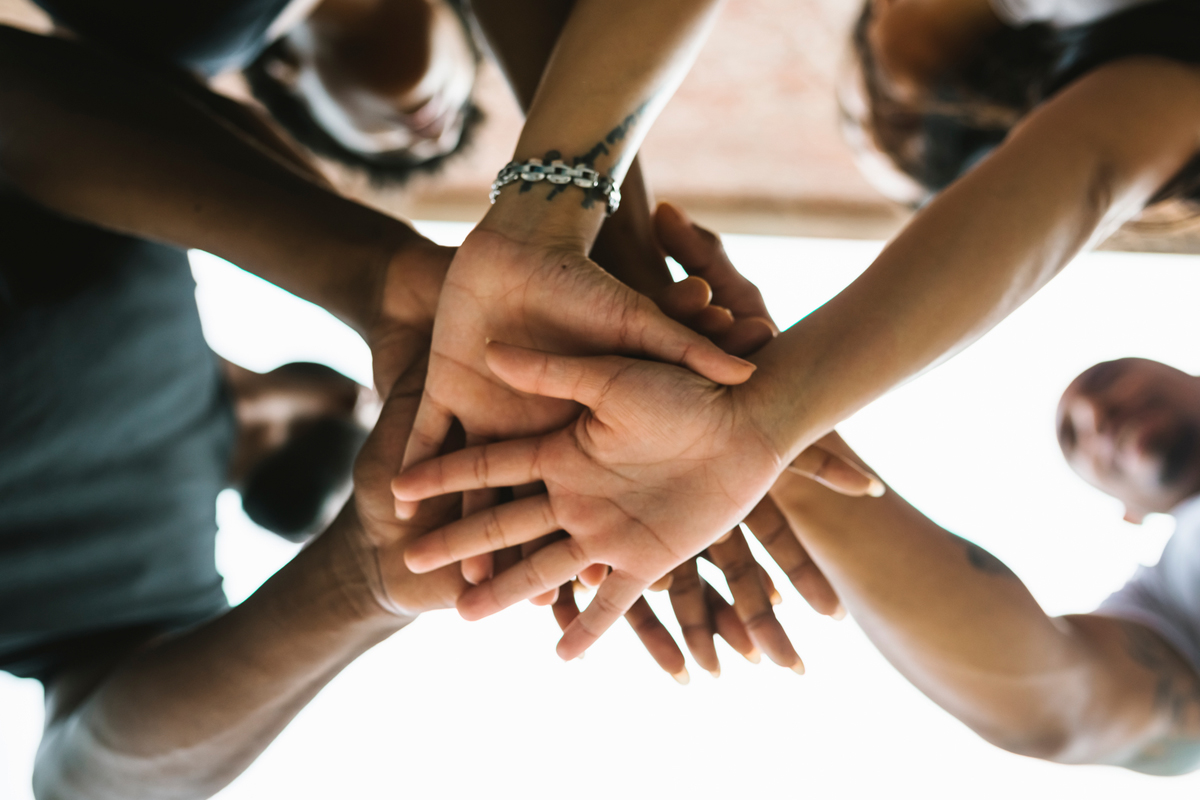 If you help enough people get their bills paid, your bills disappear.
  -Anonymous
AFTER THE LIST…
Now that we have created a guest list, we are ready to begin inviting the people from your list to your travel party. Using Scripts will guide you on prospecting through friendship, curiosity, need and extra income.

1. “I can’t talk long, what are you doing ___________ night?”
2. “I have something I’m excited about that I want to share with you.
The reason I’m calling you is because you are ____(professional, an avid traveler, etc.…)
3. I am launching a new business and I really want you to take a serious look at it, because
I can’t let you miss this! Being that I am new, I’ll have an expert available to answer questions.”
4. “It may or may not be for you and that’s ok ….. But as my friend, would you at least be 
open to taking a look? It would mean a lot to me if you could be there.”
5. “Great! You can expect a call from (presenter) just to confirm the appointment.
• ANY QUESTIONS: “Great question! Come to my house on _________ and I’ll introduce you to 
(presenter). He / She can help answer any questions that you have. Can I count on you to be there?
Lorem Ipsum
Lorem Ipsum
IT’S AS SIMPLE AS
75%
50%
25%
1.  PIQUE
2.  SHOW
3.  CLOSE
PIQUING 101…
1)  Get organized set aside scheduled time just to call your list know who you are calling, what to say when inviting them.
2)  Be excited and share why you got involved.  
3)  Be in a hurry, show value, take it away!  
4)  Use the tools to assist you with piquing interest of your guest.
5)  Get in and get out.
Lorem Ipsum
Lorem Ipsum
Lorem Ipsum
Lorem Ipsum
PREPARATION
Prepare - Set a date, ask your senior business partner - Gold Builder, DIT or Director - If they are not available still do travel party.   
Make sure house is clean -  But do not rearrange furniture - keep it natural  (You want people to feel they can do it)
Lite Refreshments - You want it to be duplicatable - no ice sculptures, heavy foods that take away from the presenter 
Remove all Distractions:  Small Children, Pets, etc
Dress appropriately:  you should be comfortable, but you are still presenting a business   - Slacks and Polo shirt - Still Look Professional  -  (Slacks and Blazer)
Test Equipment - Plug Laptop into computer - Make sure you have tested out videos  / or Power Point and Computer speakers to amplify the sound 
Applications  / Pens / Computer / clicker  / Internet Access 
Lite Music - Not heavy Bass / Rap
SHOW TIME
Be Excited and Enthusiastic - they are buying you as much as the company
Welcome Guest / Connect the Room
Get Started - As host be prepared - It's ok to write down bullet points on index cards  
Welcome everyone out  (Feel the Fear and Do it anyway)
Host should share why they took a look at the business
Where were you in your life (Do this in a way that it resonates with your audience) Hit them emotionally (Lack of money, Lack of Time, Over Worked, Under paid)
Why it made sense to you and why you decided to get started
Paint the VISION:  Let them know you are putting together a team and let them know you want them to be apart
 Project Push Play 
1) Preview Rep  - After video briefly share your biggest takeaways
2) Preview ITA  - Share a couple of examples of how this business has changed someone's life - Allowed them to travel more,  Traveled better for less3) The Big Picture - Facts Tell and Stories Sell.  Use Resources - Share your story or the success story of someone within your company. 
Keep The Presentation Brief - 45 minutes tops
AFTER THE PRESENTATION
QUESTION: What did you like best about what you saw / heard - (WFA) Wait For Answer 
On a scale of 1 -10, 10 being I am ready to get started Immediately, 1 being I just want to support and become a customer, what number would you give yourself
If they are a 10 - get an application in their hand and enroll them
5-9 means very interested.  question "what would it take to move you from X to a 10)  isolate their question  - THREE WAY PHONE CALL - SPONSOR ON STANDBYE  I have the perfect person to answer that question - do a 3 way
4-1  Thank them for coming out.  "Next time you are traveling - if my prices are the same or better, would you give me a chance to earn your business
 ** Ask for REFERRALS - they may not be interested at this time, but it doesn't mean they don't know someone or refer you to someone
Assume the sale - they want to get started, Pass out Applications / Meeting Decision Sheets
Have Strong Posture.. "Your Mindset is of course they are ready to sign up"
Have your Calendar out - and Book their Travel Party - from your existing travel party.  "I am looking at my calendar and I have  Thursday or Saturday available - Which day would you like to help you launch your business?”  
Get their application - Filled out completely  /  Get them in front of the computer and get them enrolled
Send out THANK YOU NOTES
If replacing the image use these to bring shapes to the front.
SAMPLE TEXT
"Don't do what works, do what duplicates“
 - Anonymous